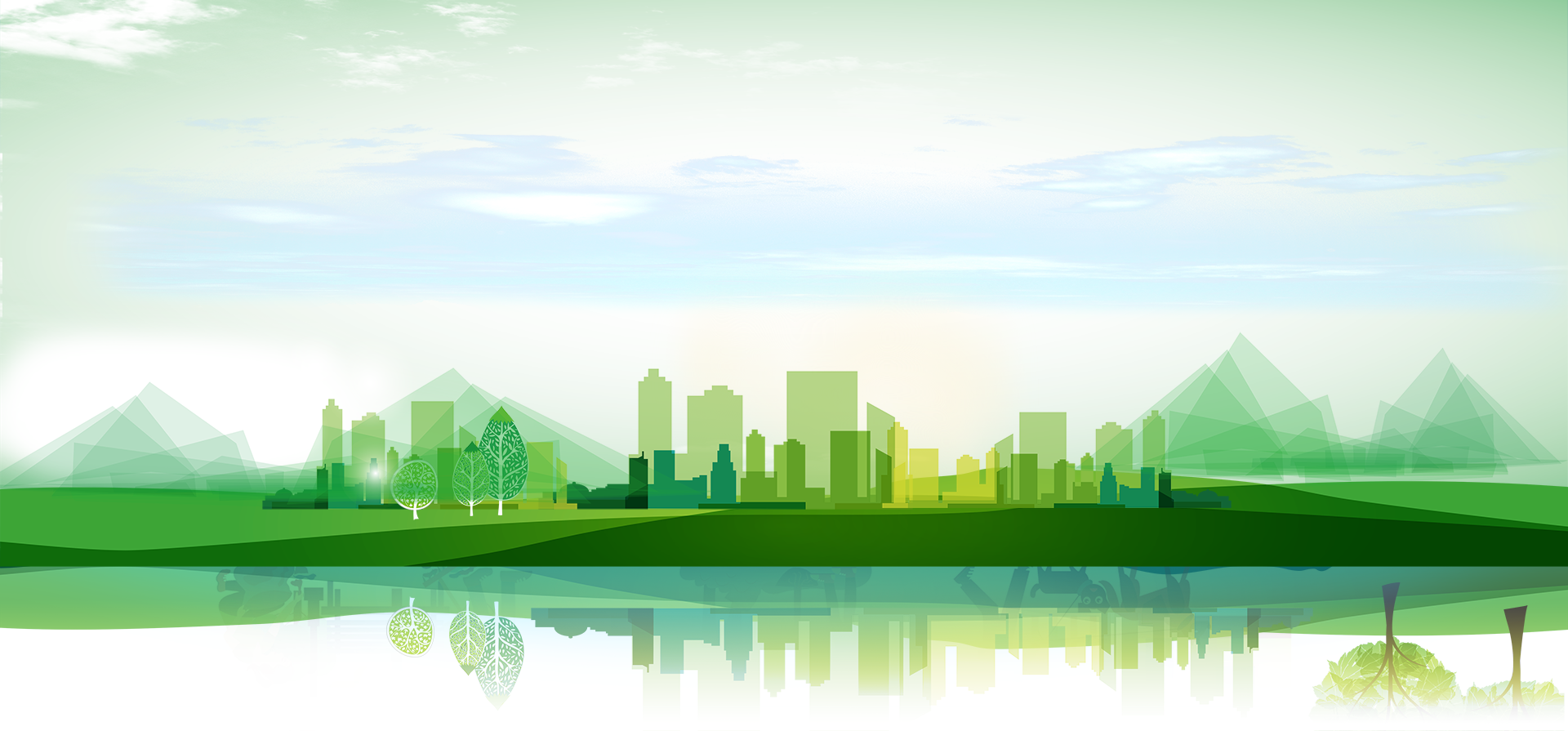 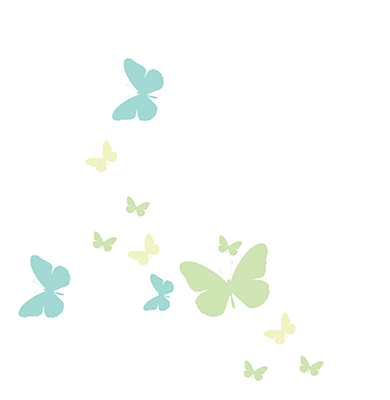 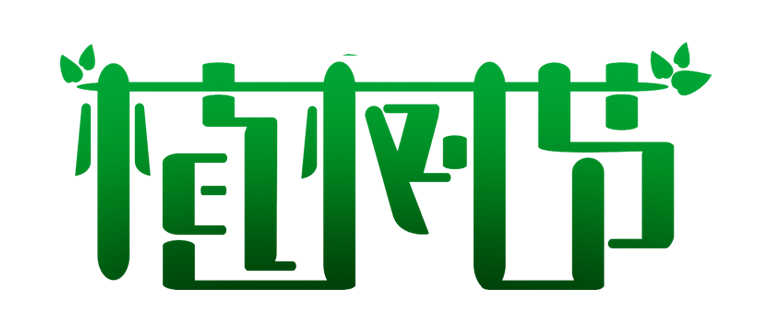 3.21
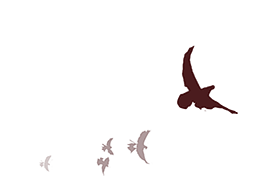 多一片绿叶 多一份温馨
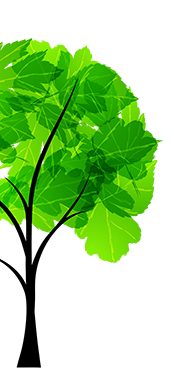 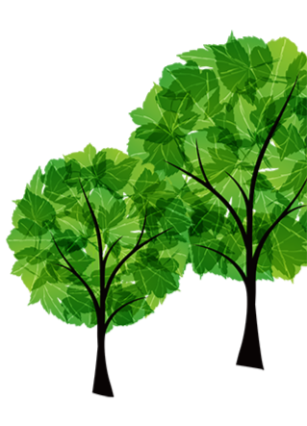 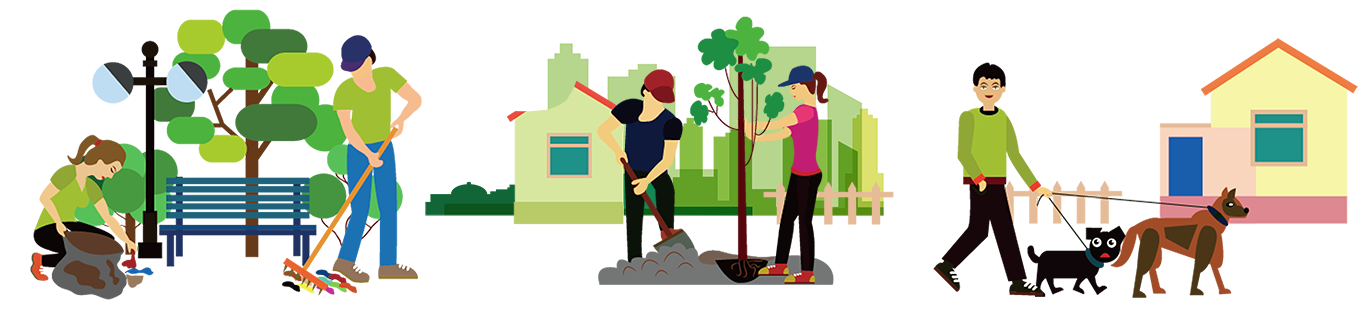 目录
CONTENTS
植树节的由来
植树节的历史
02
01
节徽的意义
植树节的意义
03
04
各国的植树节
植树节与孙中山
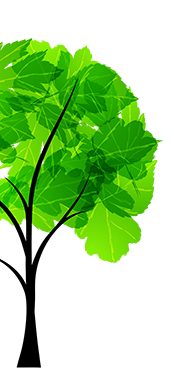 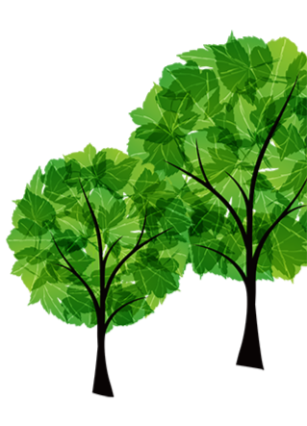 06
05
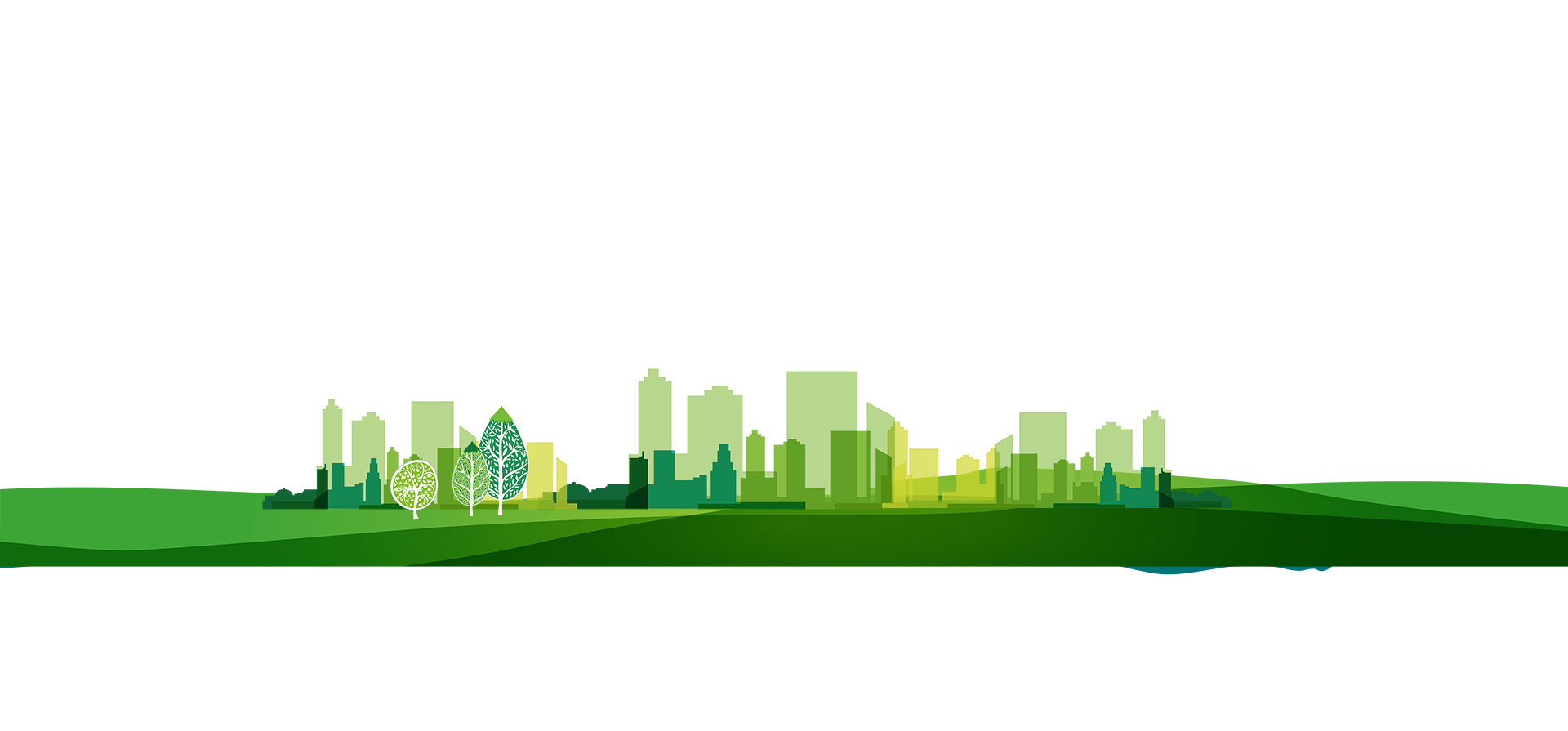 01
植树节的历史
This PPT template for the rice husk designer pencil demo works, focusing on the production of high-end design templates, I hope to help your demonstration
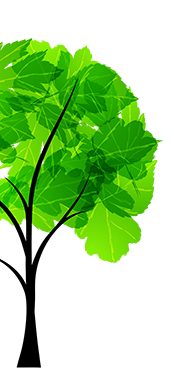 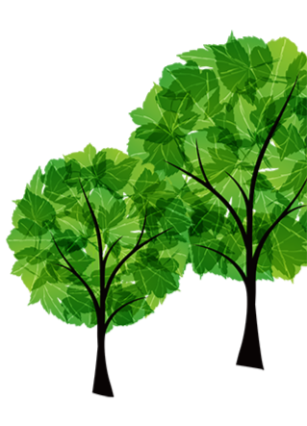 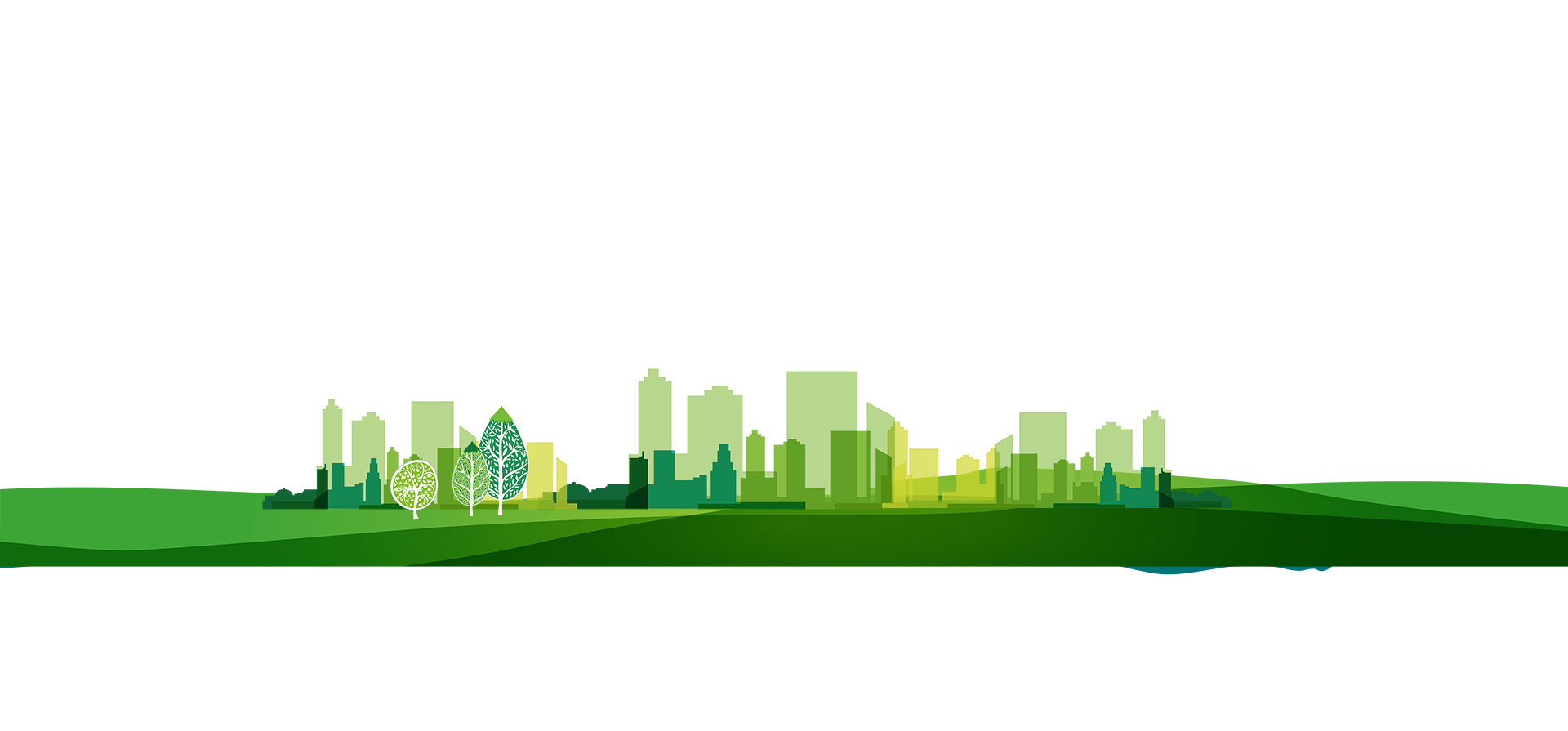 植树节的历史
我国古代在清明时节就有插柳植树的传统。
而近代植树节则最早由美国的内布拉斯加州发起。19世纪以前，内布拉斯加州是一片光秃秃的荒原，树木稀少，土地干燥，大风一起，黄沙漫天，人民深受其苦。1872年，美国著名农学家朱利叶斯·斯特林·莫尔顿提议在内布拉斯加州规定植树节，动员人民有计划地植树造林。
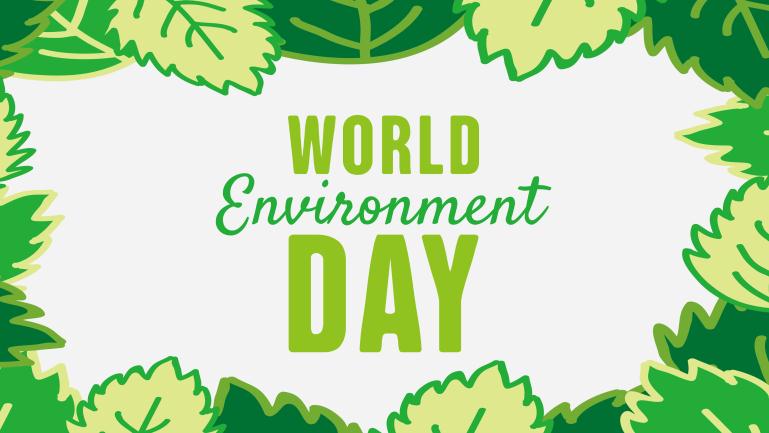 当时州农业局通过决议采纳了这一提议，并由州长亲自规定今后每年4月份的第三个星期三为植树节。这一决定做出后，当年就植树上百万棵。此后的16年间，又先后植树6亿棵，终于使内布拉斯加州10万公顷的荒野变成了茂密的森林。为了表彰莫尔顿的功绩，1885年州议会正式规定以莫尔顿先生的生日4月22日为每年的植树节，并放假一天。
植树节的历史
中国植树造林的历史，可以追溯到2600年前。我国古代在清明时节就有插柳植树的传统。而植树造林、发展林业真正成为国家建设的战略任务，却是在新中国成立之后，而成为公民的一项法定义务则始于改革开放之初。孙中山上任时努力推动植树。1914年11月中华民国颁布了我国近代史上第一部《森林法》，1915年7月，政府又规定将每年“清明”定为植树节。 1925年3月12日，孙中山先生与世长辞。为了纪念国父孙中山先生，国民政府把每年的3月12日定为“植树节”。
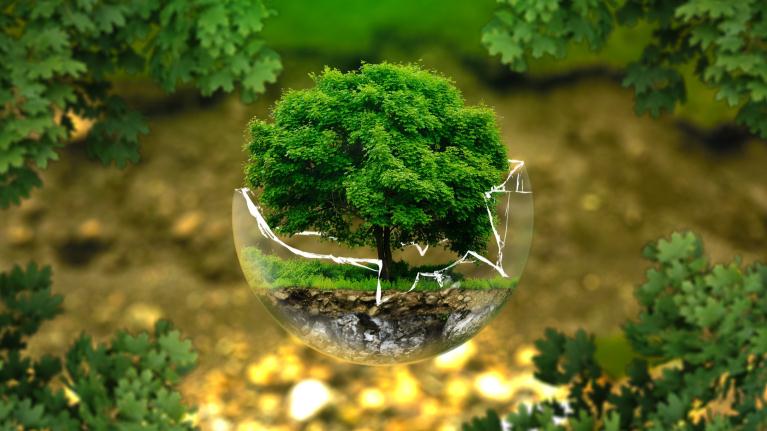 02
植树节的由来
This PPT template for the rice husk designer pencil demo works, focusing on the production of high-end design templates, I hope to help your demonstration
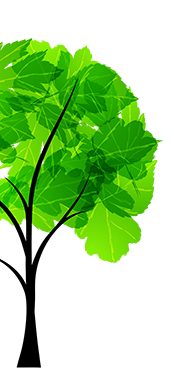 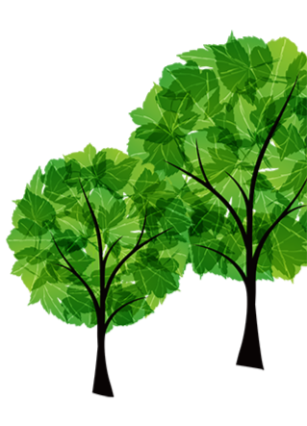 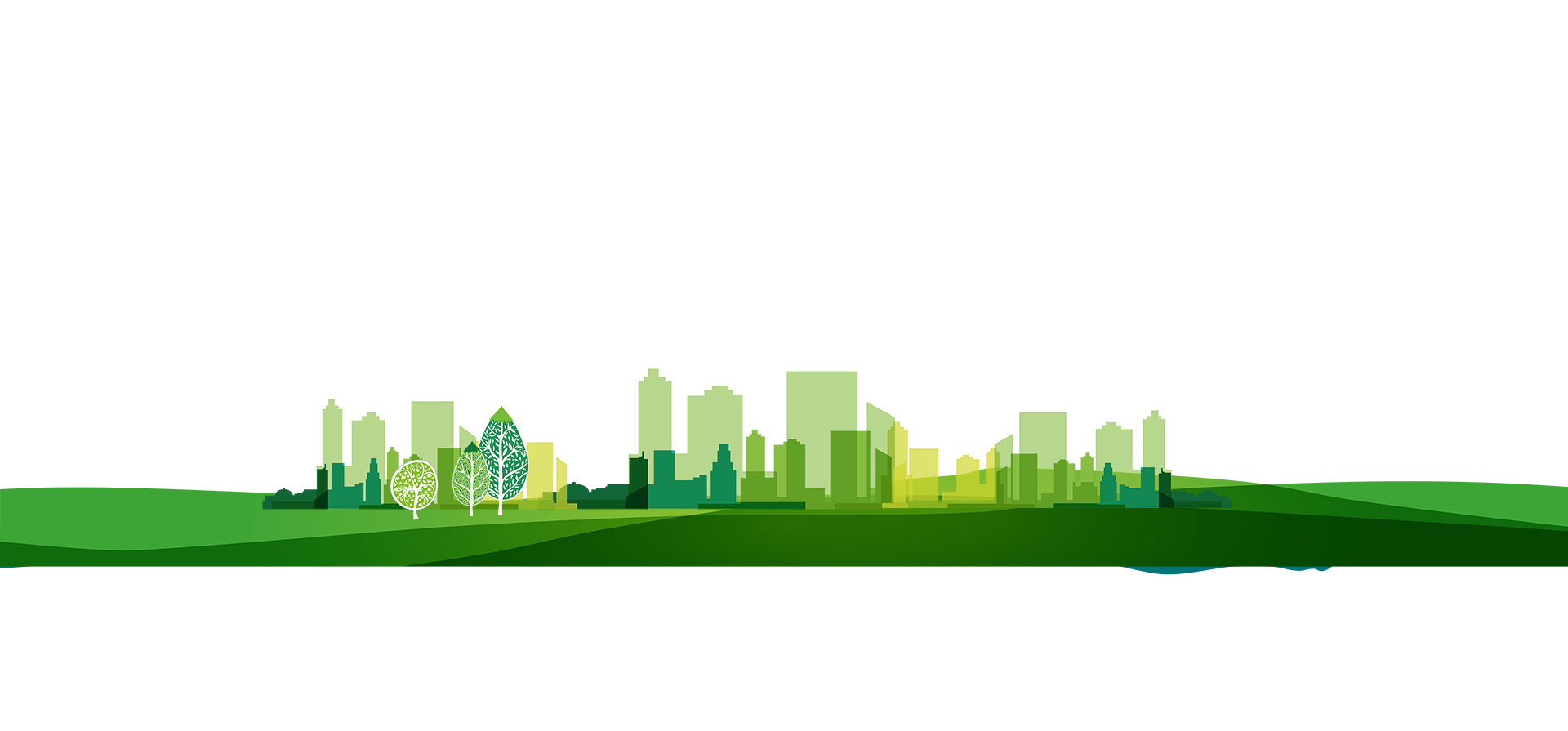 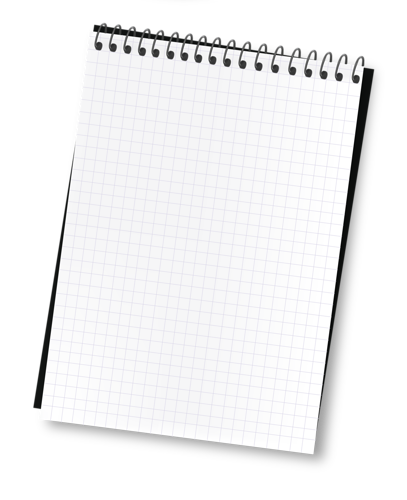 植树节的由来
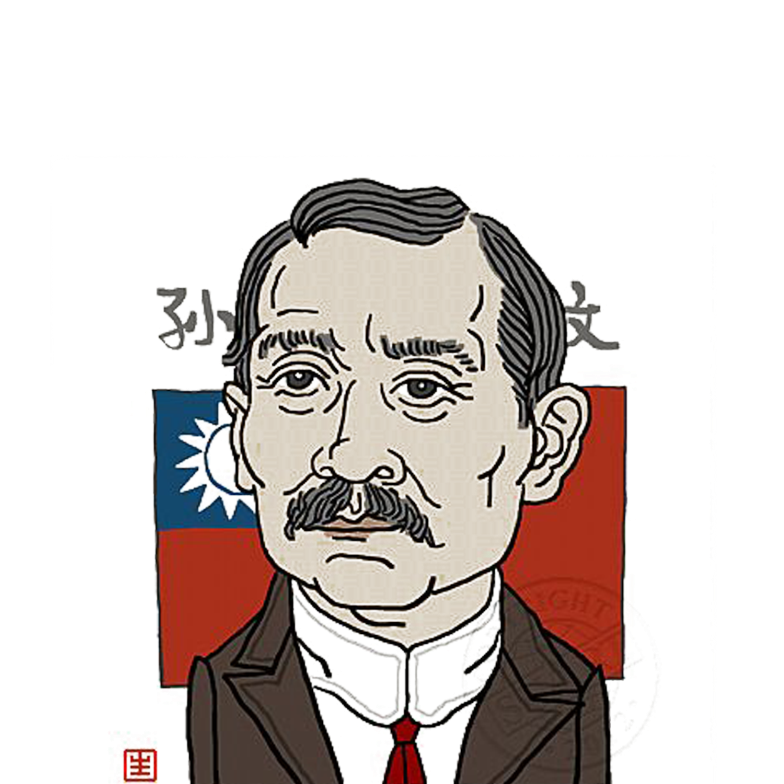 孙中山任临时大总统的中华民国南京政府成立不久，就在孙中山的倡议下规定了以每年清明节为植树节，全国各级政府，机关，学校如期参加，举行植树节典礼并从事植树。自此我国有了植树节。 　　
1925年3月12日，孙中山先生逝世。1928年，为纪念孙中山逝世三周年，国民政府举行了植树式。以后为了纪念孙中山先生，把每年的3月12日定为植树节。 　　中华人民共和国成立后1979年2月，正式通过了将每年的3月12日定为植树节的决议。这项决议的意义在于动员全国各族人民积极植树造林，加快绿化祖国和各项林业建设的步伐。
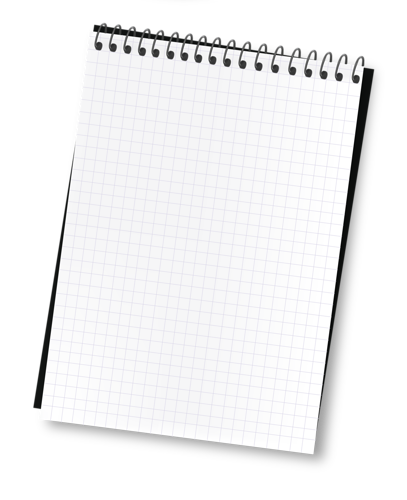 植树节的由来
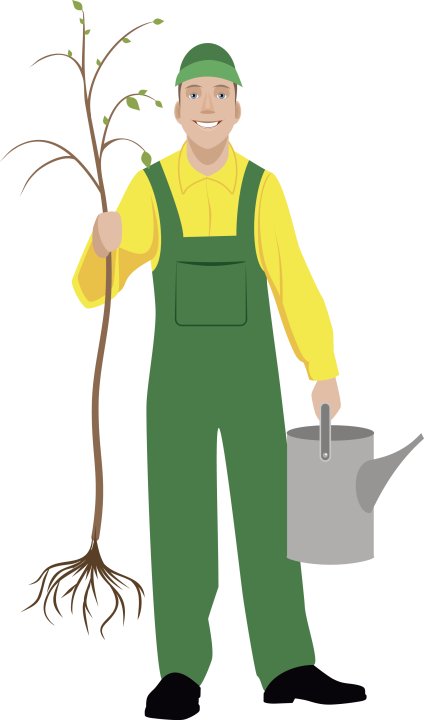 我国的植树节，因时代的演变，先后作了三次改定。 
辛亥革命后，民国4年（1915年）由农商部总长周自齐呈准大总统，以每年清明节为植树节。 
1925年3月12日孙中山先生逝世，为了纪念这位伟人， 1930年国民党政府把植树节改为每年的3月12日。 
中华人民共和国成立后，1979年，在邓小平提议下，第五届全国人大常委会第六次会议决定每年3月12日为我国的植树节。
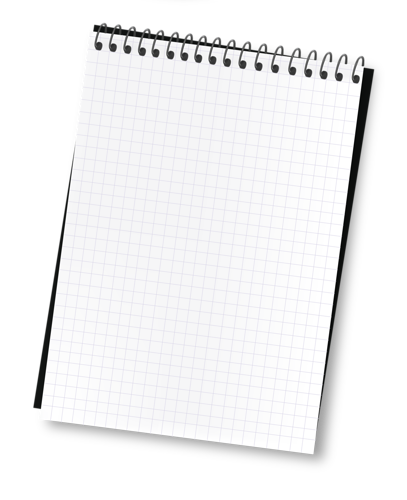 植树节的由来
1956年，毛泽东发出了“绿化祖国”、“实现大地园林化”的号召。中国开始了“12年绿化运动”，目标是“在12年内，基本上消灭荒地荒山，在一切宅旁、村旁、路旁、水旁，以及荒地荒山上，即在一切可能的地方，均要按规格种起树来，实行绿化。” 

1979年，在邓小平提议下，第五届全国人大常委会第六次会议决定每年3月12日为我国的植树节。 　　
1981年12月13日，五届全国人大四次会议讨论通过了《关于开展全民义务植树运动的决议》。从此，全民义务植树运动作为一项法律开始在全国实施。
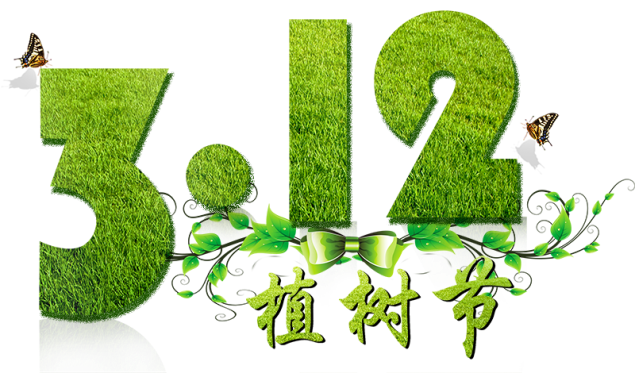 03
节徽的意义
This PPT template for the rice husk designer pencil demo works, focusing on the production of high-end design templates, I hope to help your demonstration
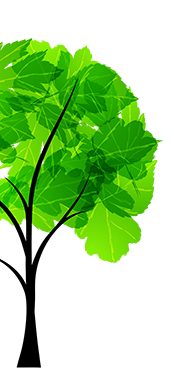 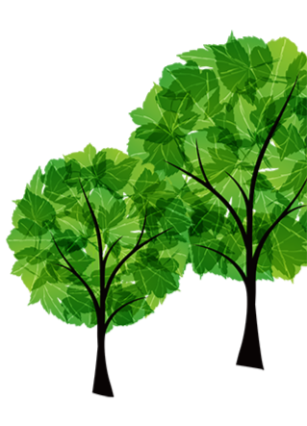 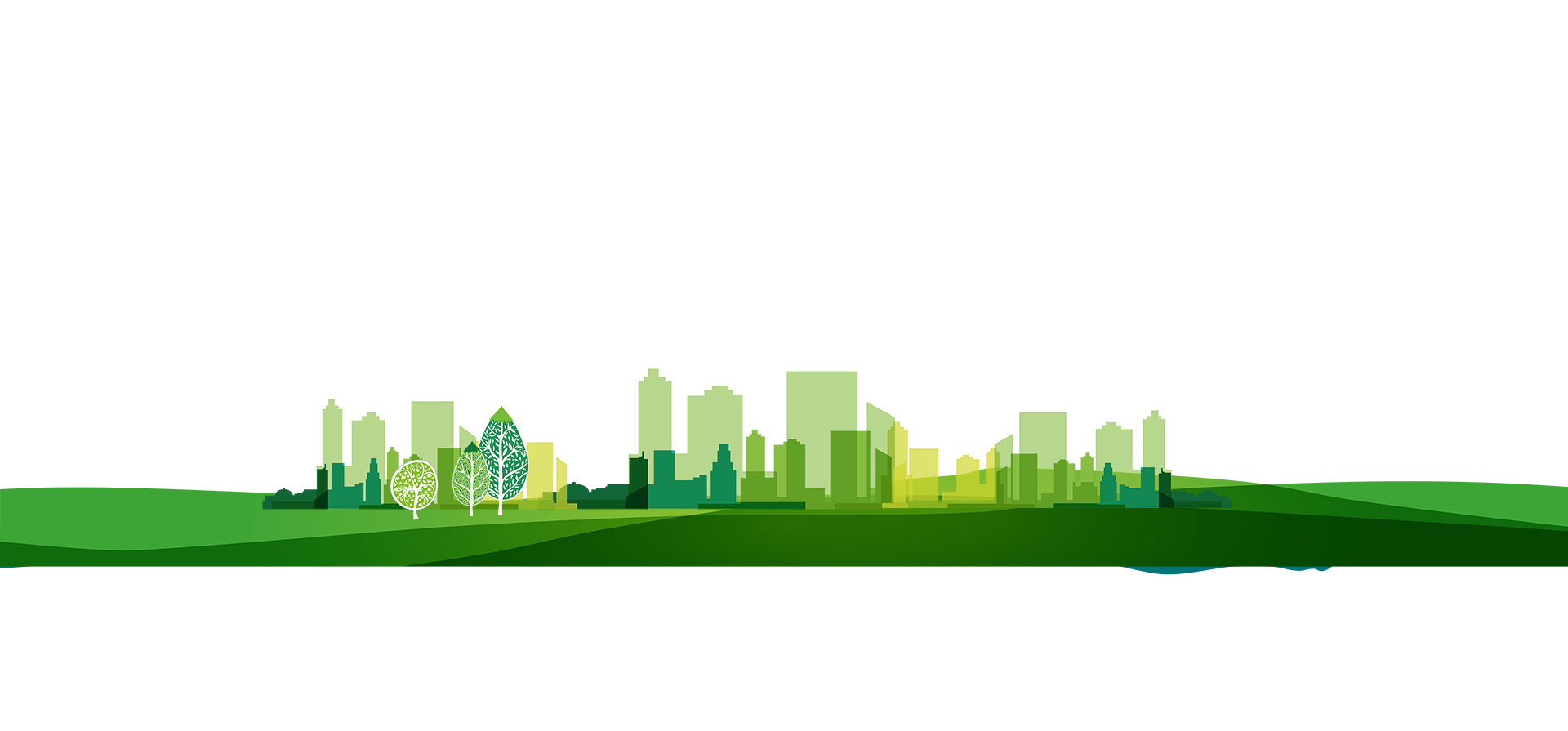 节徽的意义
1. 树形，表示全民义务植树3至5棵，人人动手，绿化祖国大地。
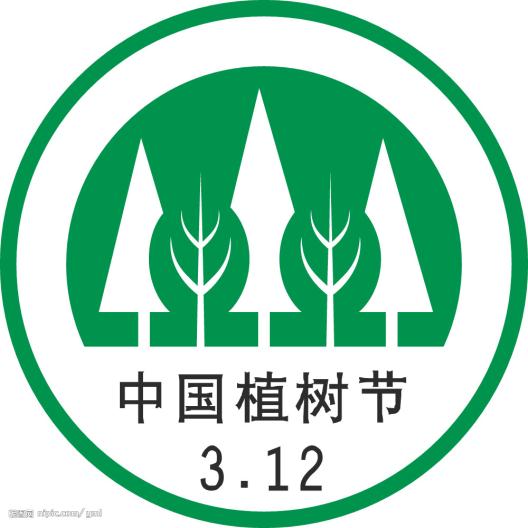 2. “中国植树节”和“3.12”，表示改造自然，造福人类，年年植树，坚韧不拔的决心。
3. 五棵树可会意为“森林”，由此引伸连接着外圈，显示着绿化祖国，实现以森林为主体的自然生态体系的良性循环。
04
植树节的意义
This PPT template for the rice husk designer pencil demo works, focusing on the production of high-end design templates, I hope to help your demonstration
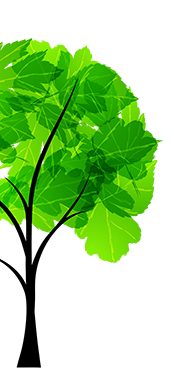 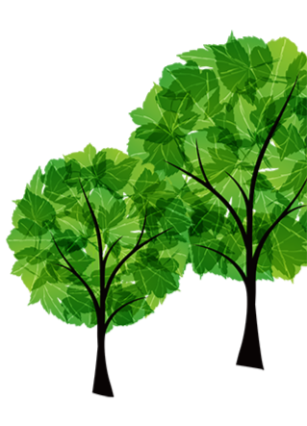 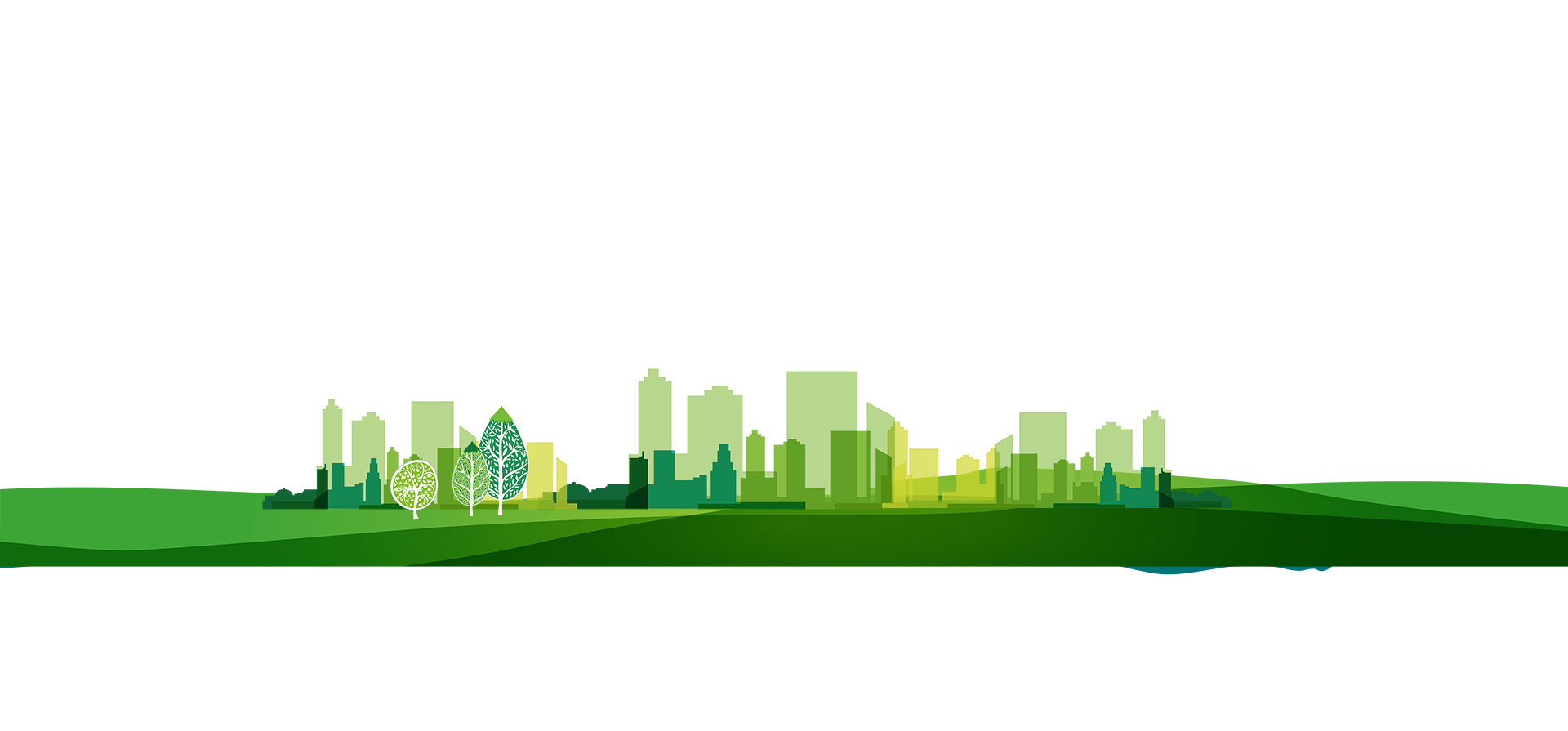 植树节的意义
城市防护林具有减缓风速的作用，其有效范围在树高40倍以内，其中在10～20倍范围内效果最好，可降低风速50%。
在农田林网内通常可减缓风速30%～40%，提高相对湿度5%～15%，增加土壤含水量10%～20%。据测定，林冠可截留降水20%左右，
大大削弱了雨滴的冲击力
地表只要有1厘米厚的枯枝落叶，就可以把地表径流量减少到裸地的1/4以下，泥沙减少到裸地7%以下。
一公顷林地与裸地相比，至少可以多储水3000立方米。1万亩森林的蓄水能力相当于蓄水量达100万立方米的水库，而建造这样一
个水库需要投资千余万元。
05
各国的植树节
This PPT template for the rice husk designer pencil demo works, focusing on the production of high-end design templates, I hope to help your demonstration
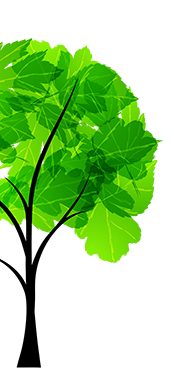 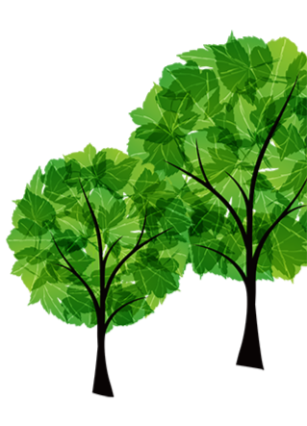 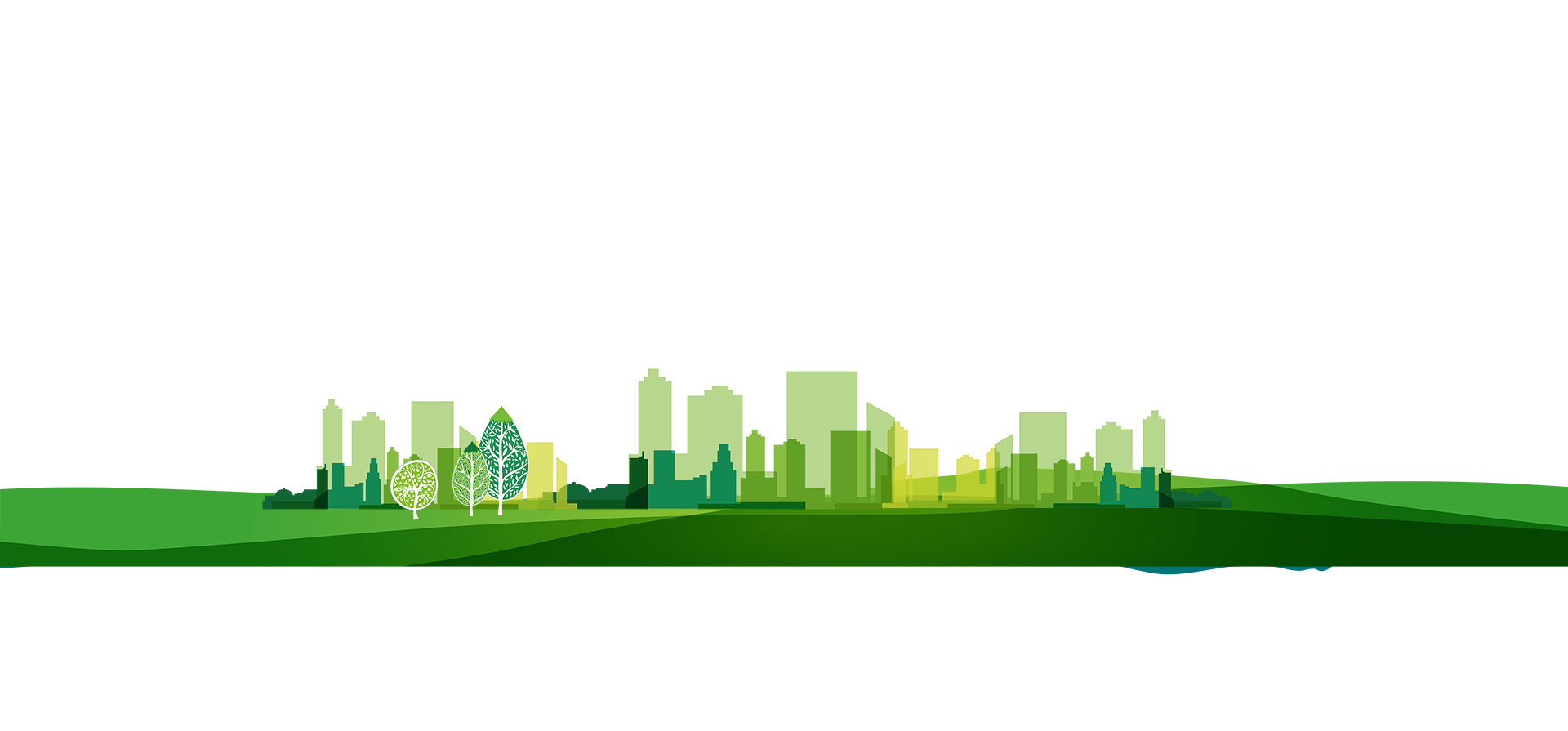 各国的植树节
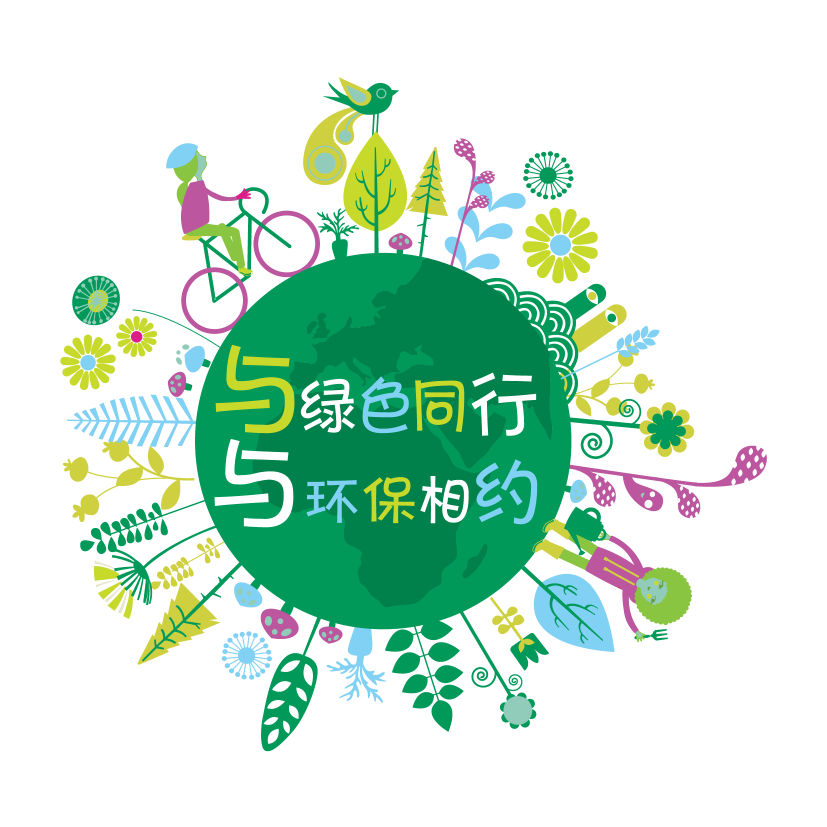 巴西:植树节(9月21日)
日本:植树节(4月3日)
澳大利亚:植树节 (5月第一个星期五)
芬兰:植树节(6月24日)
加拿大:每年5月开展全国森林周活动
法国:绿化月(每年3月), 植树日(3月31日)
中国:植树节(3月12日)
美国:植树节(4月10日)
06
植树节与孙中山
This PPT template for the rice husk designer pencil demo works, focusing on the production of high-end design templates, I hope to help your demonstration
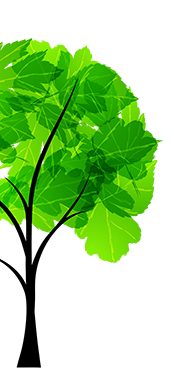 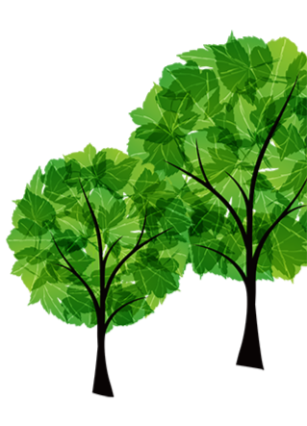 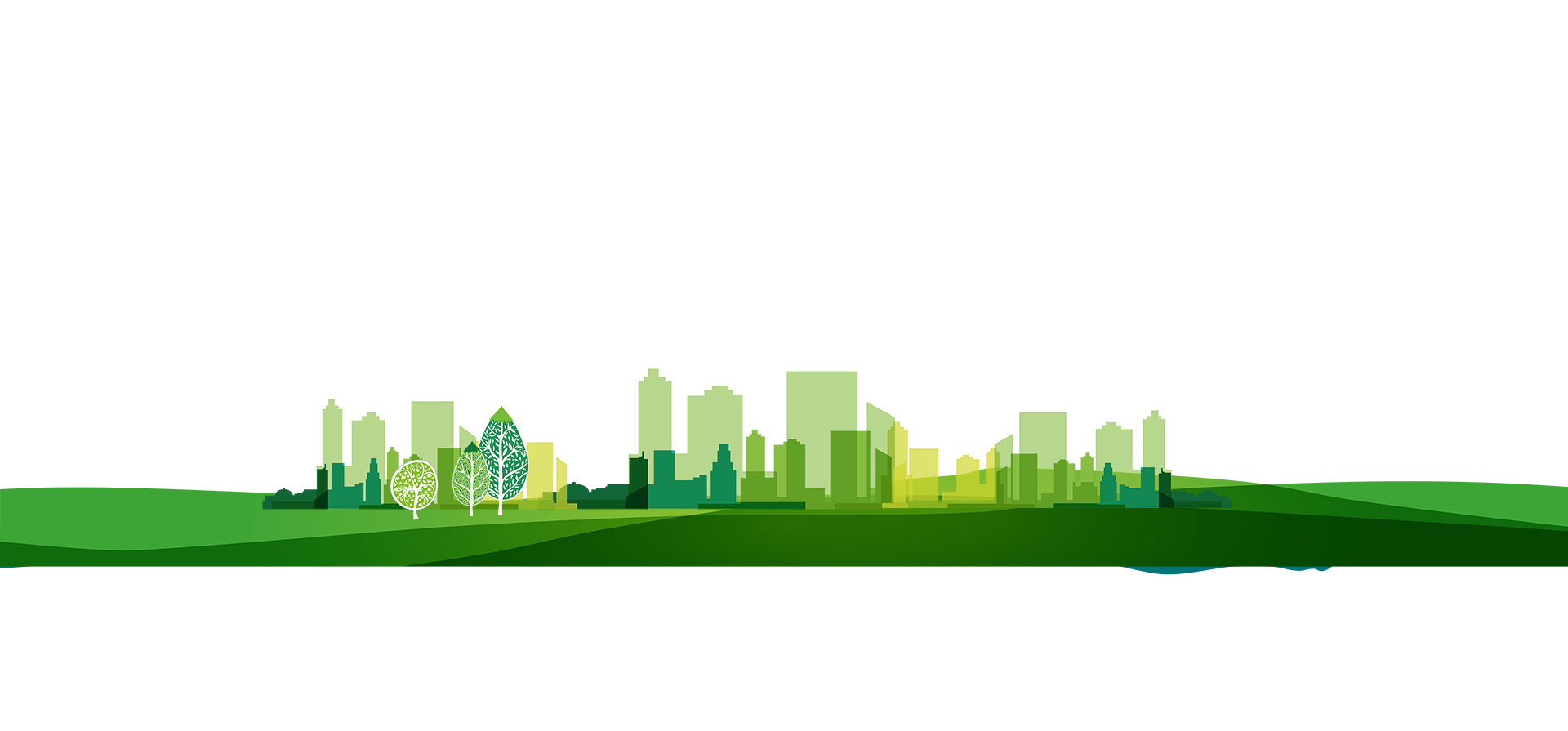 植树节与孙中山
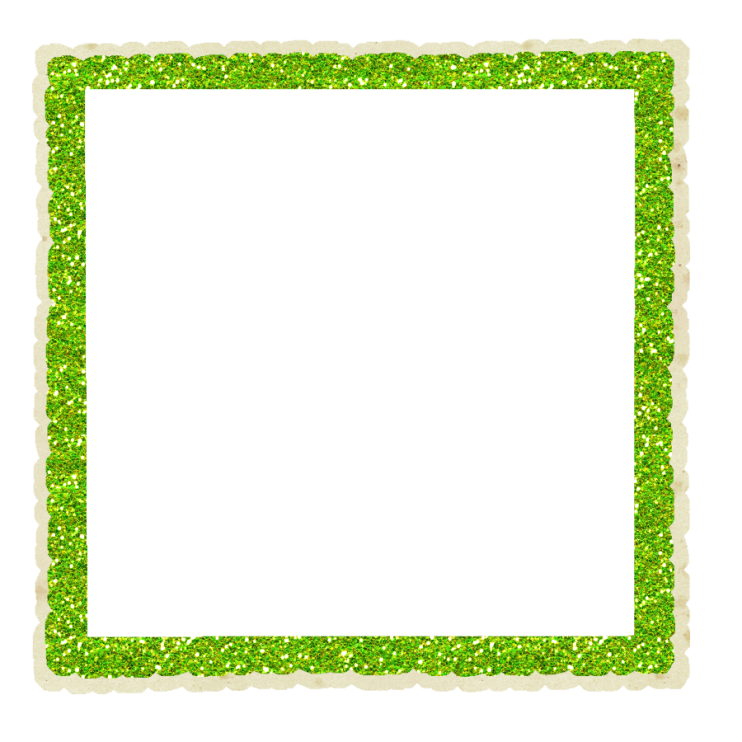 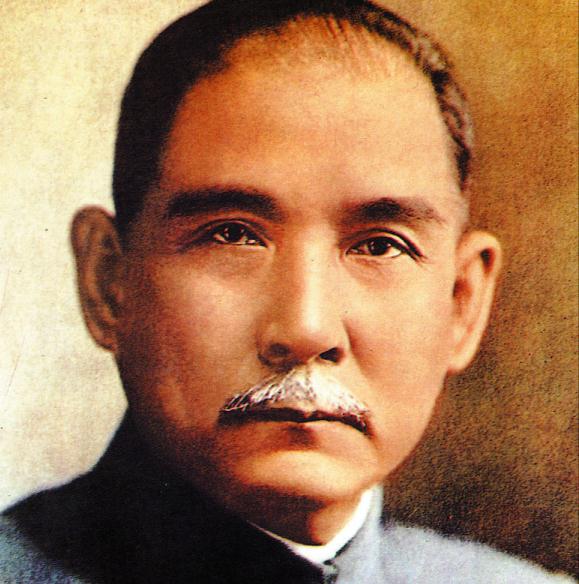 3月12日是孙中山先生逝世纪念日。中山先生生前十分重视林业建设。他任临时大总统的中华民国南京政府成立不久，就在1912年5月设立了农林部，下设山林司，主管全国林业行政事务。1914年11月颁布了我国近代史上第一部《森林法》，1915年7月，政府又规定将每年“清明”定为植树节。后因清明节对我国南方来说，植树季节太迟，同时也为了纪念孙中山先生，国民政府又决定将孙中山的逝世日--3月12日定为植树节。
植树节-我来考考你
刚才图片中的地方有谁知道是哪里吗？
杭州 太子湾
01
02
03
巴西植树节是几月几号？
9月21日
以色列植树节的名称是？
树木的新年日
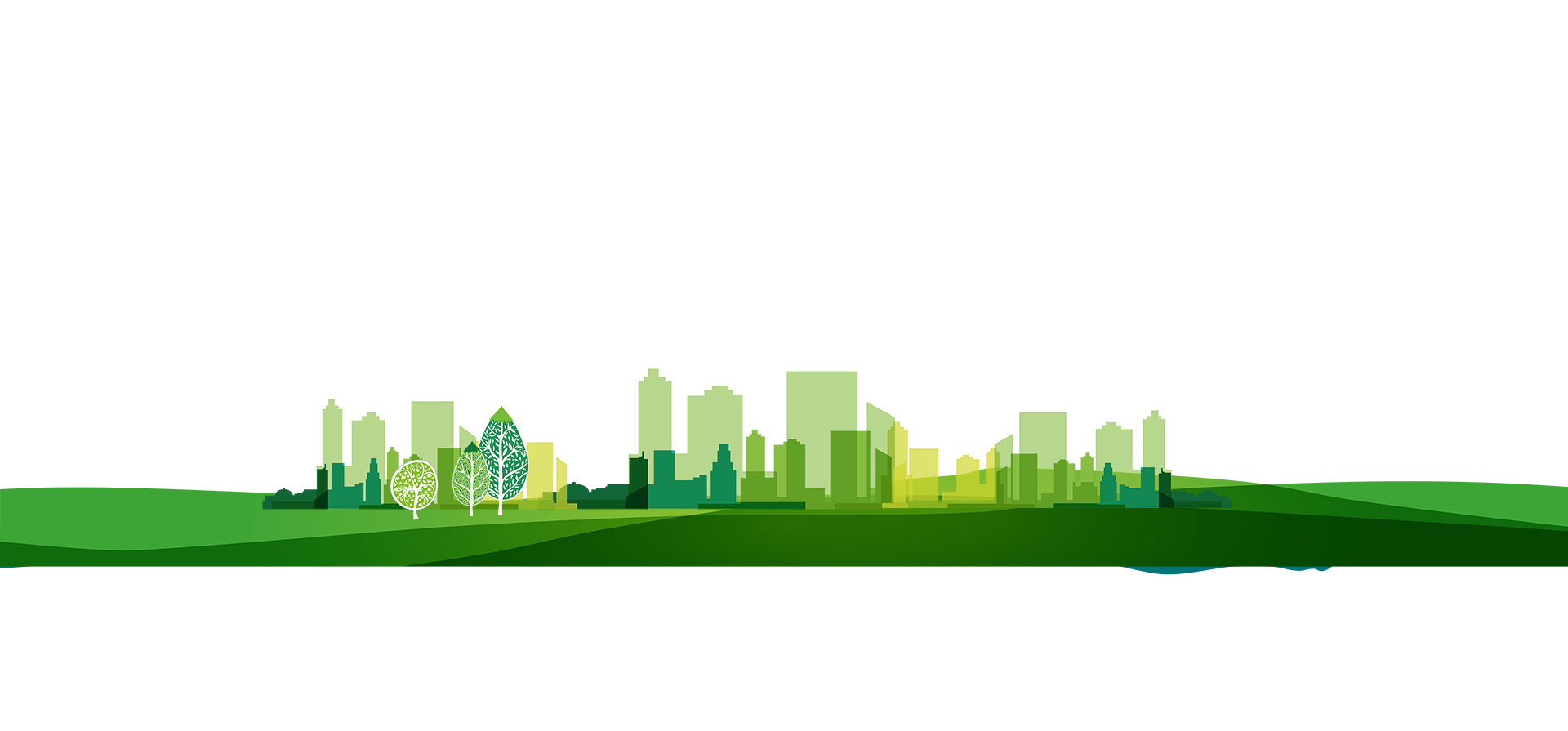 植树节-我来考考你
朝鲜植树节是几月几号？
3月2号
04
05
06
城市防护林可以有效降低多少风速？
50%（有效条件内）
一公顷林地可以比裸地多储水多少？
3000立方米
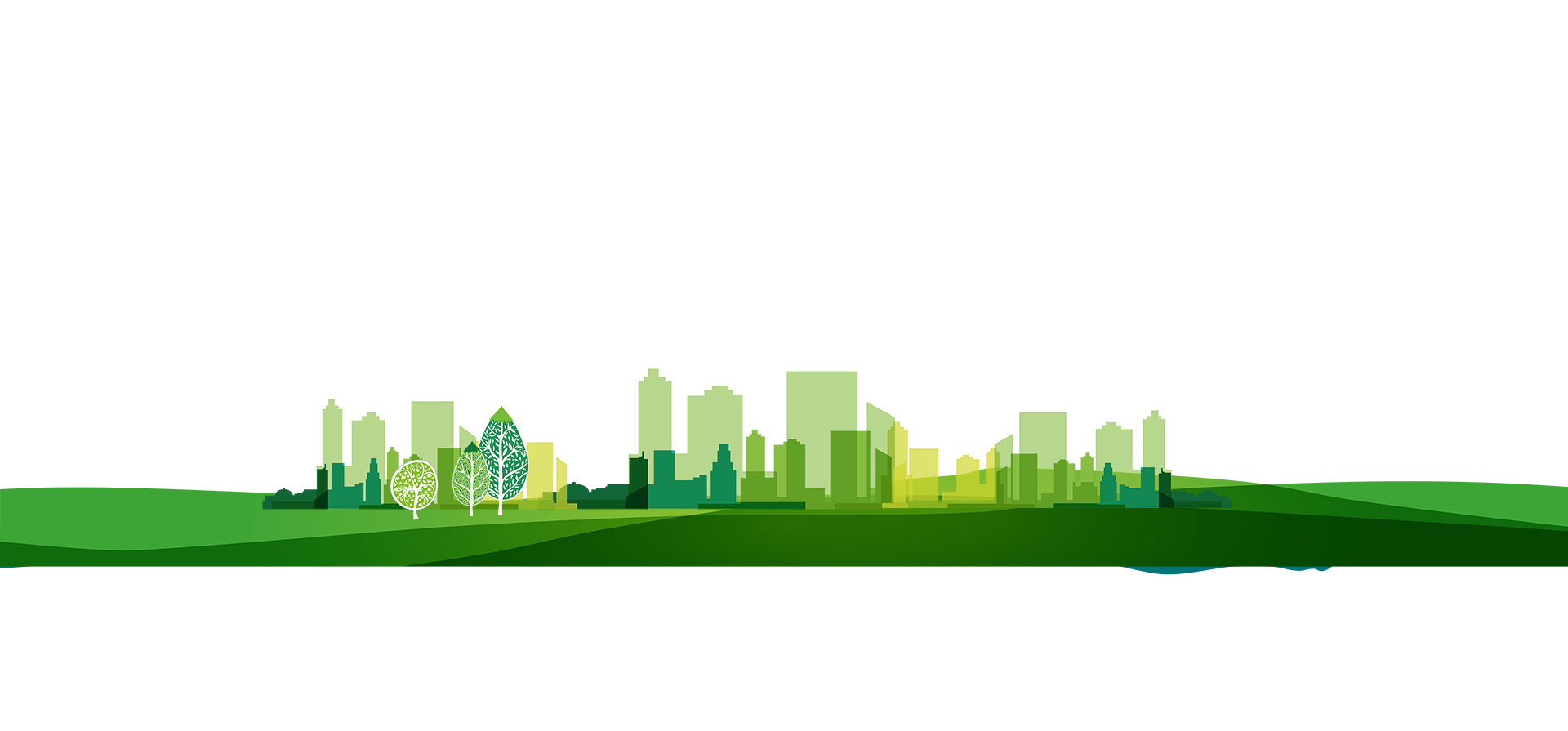 植树节-我来考考你
孙中山被称为——“国父”
中华民国
07
08
09
孙中山被葬于？
南京紫金山中山陵
我国第一部《森林法》颁布于？
1914年
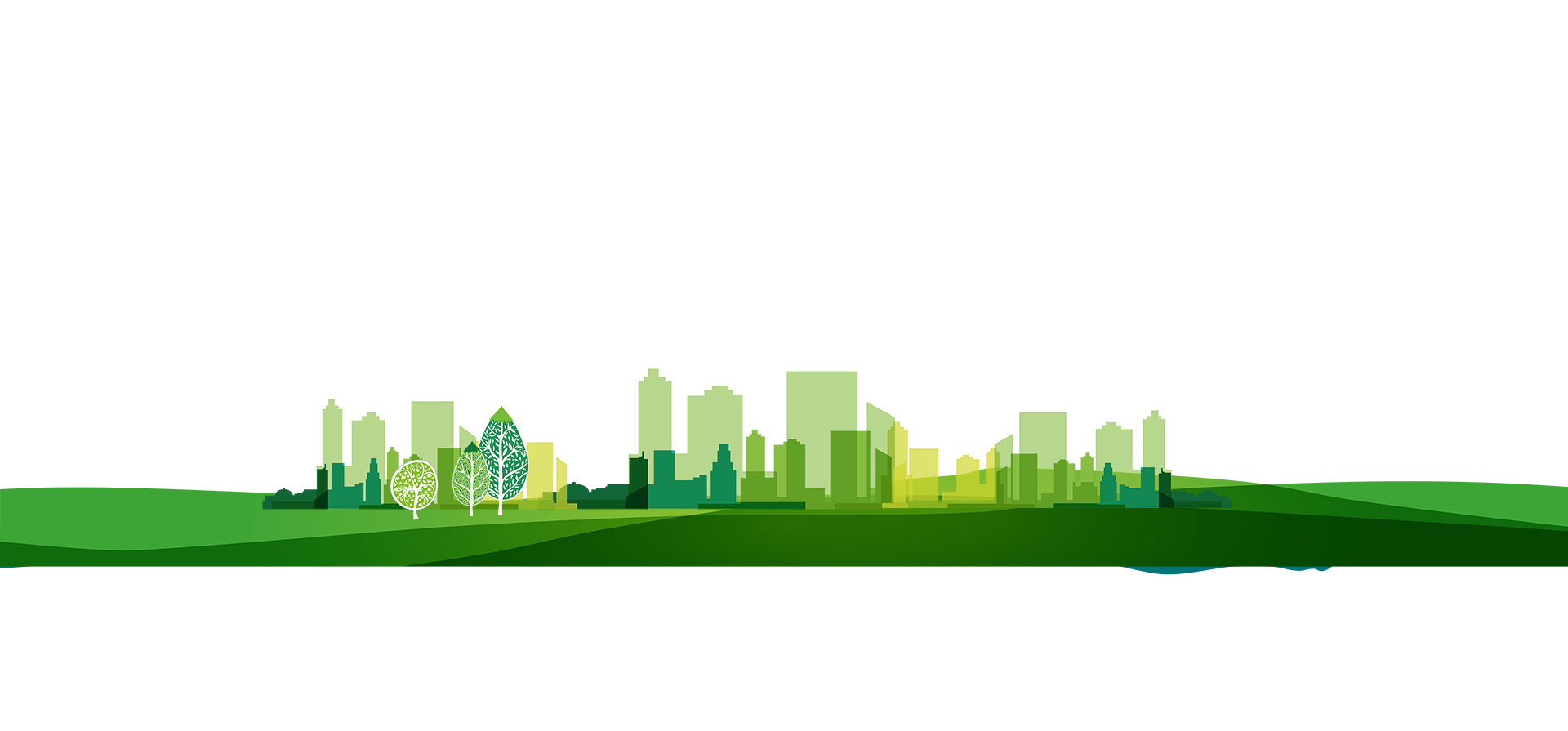 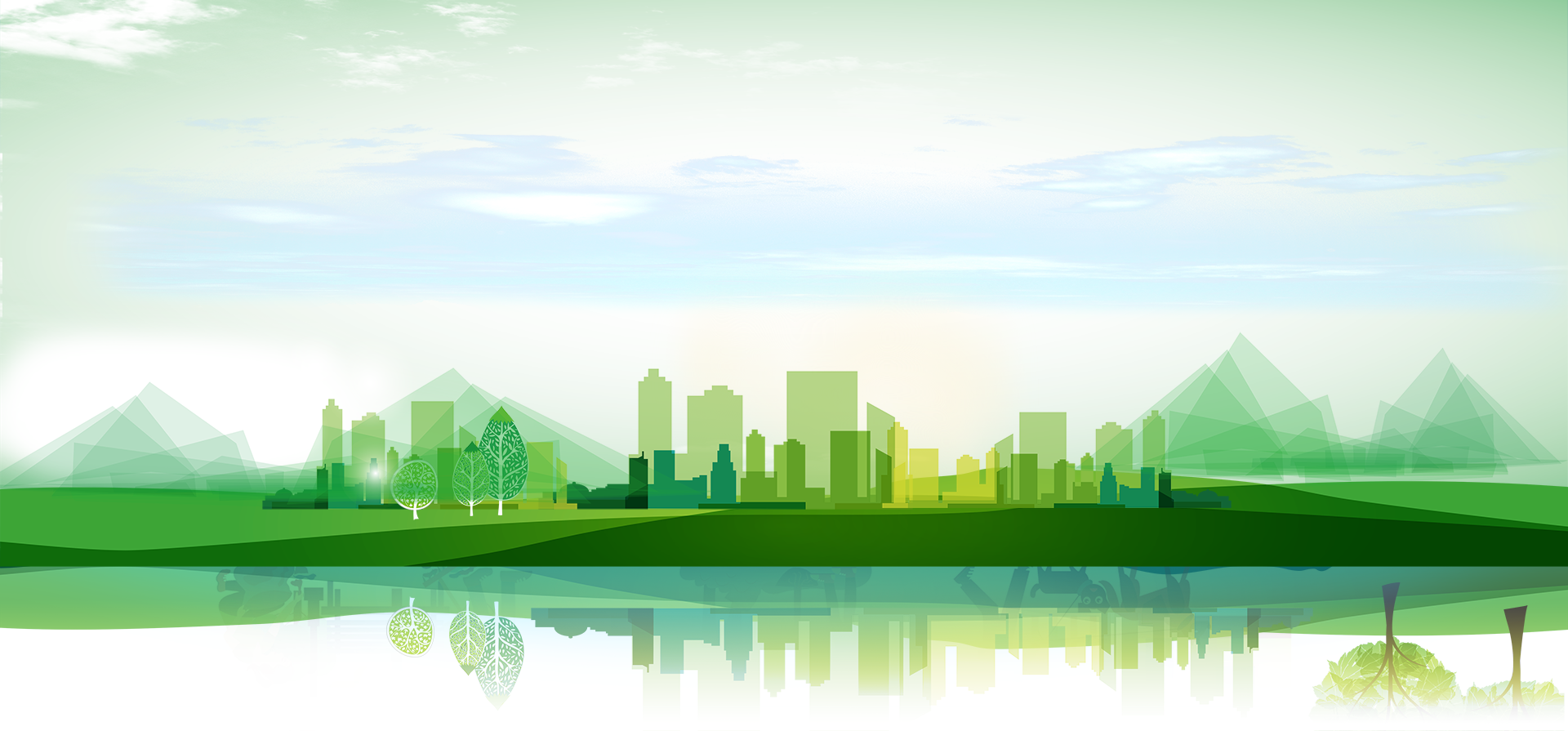 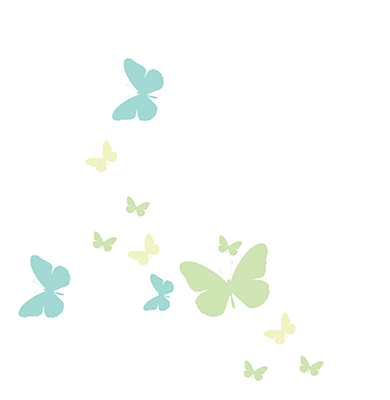 感谢您的聆听
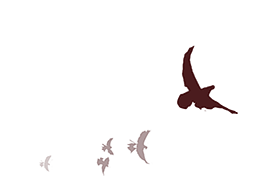 多一片绿叶 多一份温馨
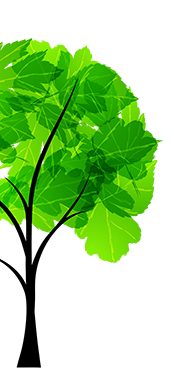 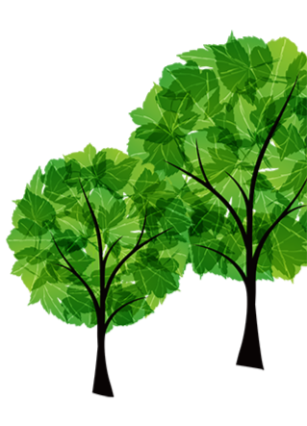 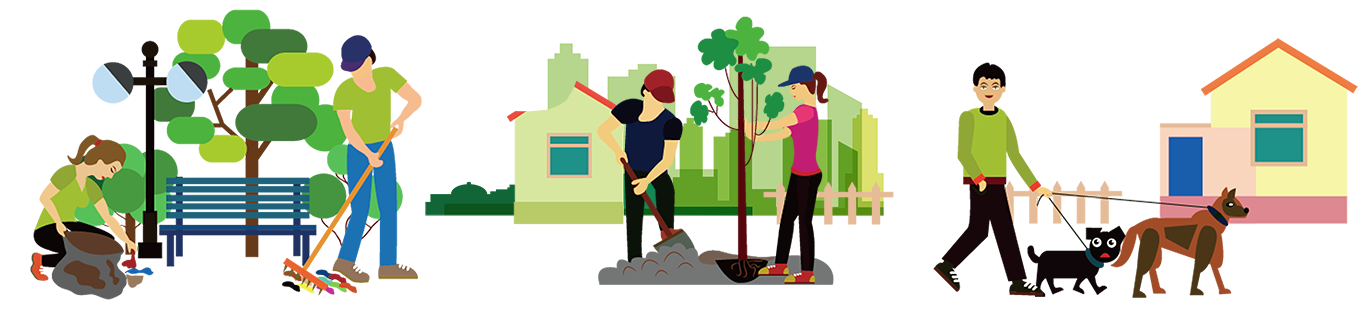